Building Rapport with Subordinates
Think about the message you are delivering through your:
Body language.
Attitude.
Tone.
Language.
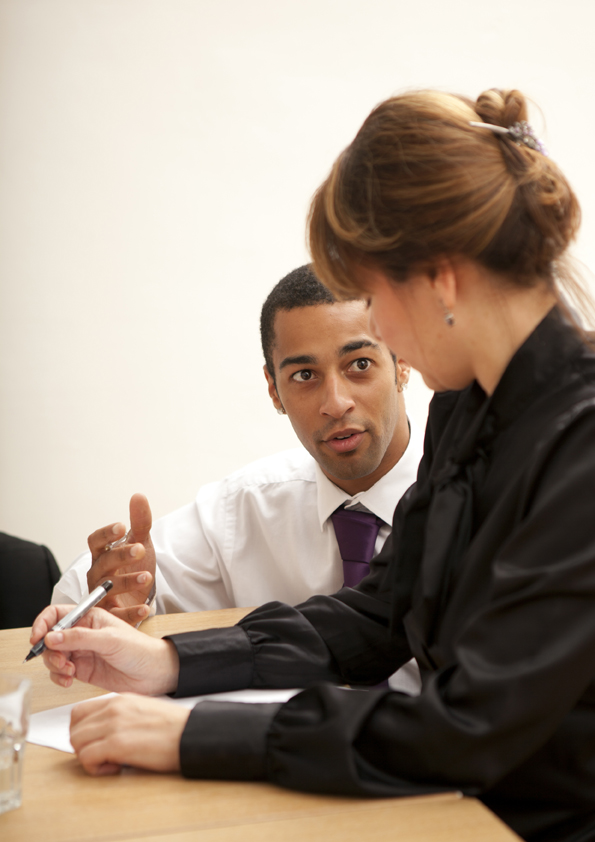 Closed Questions
A closed question is one thathas a set of answers from whichthe respondent must choose,most often, ‘yes’ or ‘no’.

For example:

“Who knows what a closed question is?”
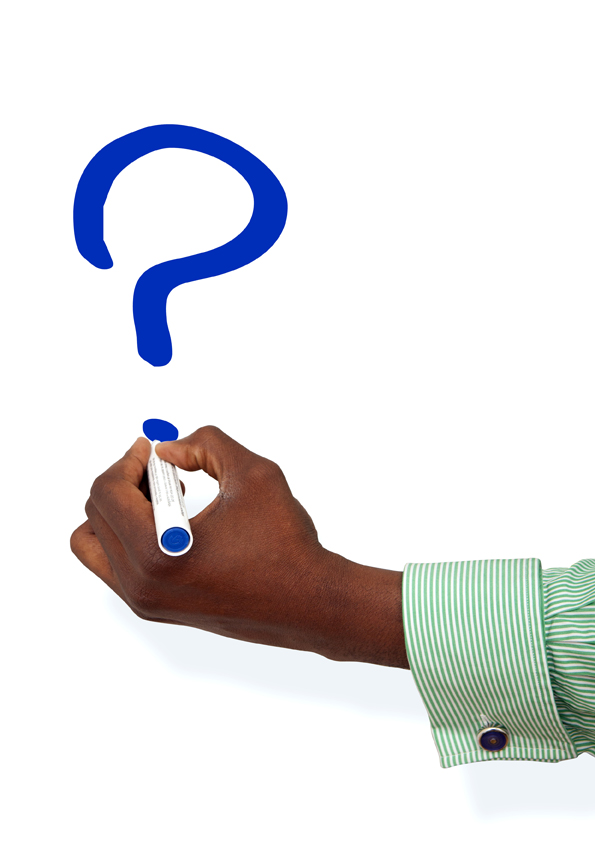